Women and Heart Disease
Shannon J. Winakur, M.D.
Maryland Cardiovascular Specialists
Maryland ACP Meeting 2/1/14
Overview
The scope of the problem
Symptoms
Risk factors
Prevention, diagnosis, and treatment
Pearls from the 2014 ACC Heart of Women’s Health course
The Scope of the Problem
Coronary Artery Disease (a.k.a. Coronary Heart Disease)
Cardiovascular Disease
CHD: MI, angina, heart failure, coronary death
Cerebrovascular dz – CVA, TIA
PAD – claudication
Aortic disease: atherosclerosis, TAA, AAA
The Scope of the Problem
Heart disease is the biggest killer of women
Cardiovascular disease is BY FAR the biggest killer of women
Roughly 401,000 deaths/year from CVD (vs. 386,000 men)
176,255 deaths/year from CAD
Vs 39,520 deaths from breast cancer
Heart Disease and Stroke Statistics - 2013 Update, AHA
The Scope of the Problem
One woman dies every minute from cardiovascular disease in the U.S.!
Heart Disease and Stroke Statistics - 2013 Update, AHA
The Scope of the Problem
CVD accounts for a third of all female deaths
Maryland ranks 33rd in death rate due to CVD, 40th in death rate due to CAD
CVD and CAD disproportionately affect African-American and Latina women
CDC data and Heart Disease and Stroke Statistics - 2012 Update, AHA
The Scope of the Problem
Women are roughly 10 yrs older than men when they present, and have more co-morbidities
Young women also develop CAD and have a worse prognosis than men
Women are more likely to wait before presenting to medical attention
Stangl V, et al. Eur Heart J 2008;29:707; Mosca L et al. Circulation 2005;111:499; Wenger NK. Circulation 2004;109:558; Alter DA et al. JACC 2002;39:1909
The Scope of the Problem
Women are referred less often for appropriate testing or treatment
Women with MI are more likely to have complications and increased mortality
Fewer women have been included in studies, so there’s less data
Awareness is lacking!
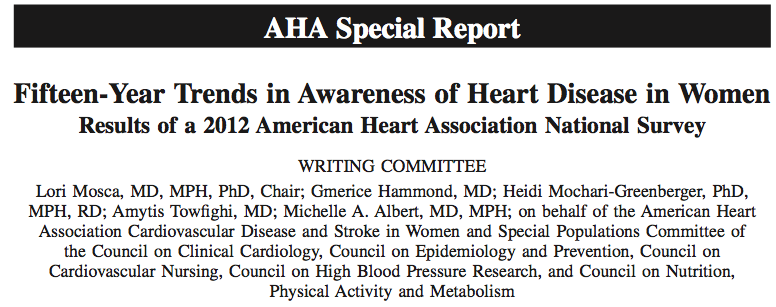 Awareness is lacking!
~2500 women > 25 y.o. surveyed
Between 1997-2012, awareness among whole study population nearly doubled: 30%56%
Still low in minorities:
Blacks: 36%
Hispanics: 34%
Mosca L, et al. Fifteen-year trends in awareness of heart disease in women. Circulation 2013; 127.
Awareness
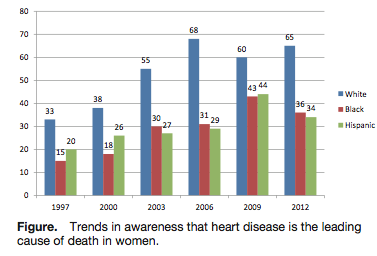 Mosca L, et al. Fifteen-year trends in awareness of heart disease in women. Circulation 2013; 127.
What are the symptoms?
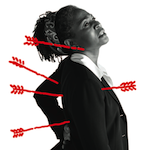 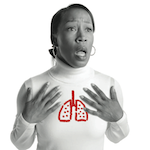 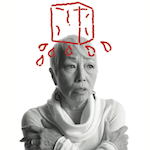 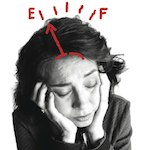 Unusual upper body discomfort
Chest pain or discomfort
Shortness of breath
Breaking out in a cold sweat
Unusual or unexplained fatigue (tiredness)
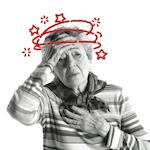 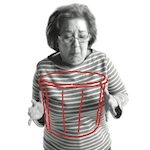 Light-headedness or sudden dizziness
Nausea (feeling sick to the stomach)
Symptoms in women with MI
Study of 515 women with MI
Chest pain absent in 43%
Most common symptom:
Dyspnea in 58%
Weakness in 55%
Fatigue in 43%
Prodrome:
Fatigue in 71%
Sleep disturbance (48%), dyspnea (42%)
McSweeney JC, et al. Circulation 2003;108:2619
Symptoms in women with MI
Over 1,000,000 men and women in NRMI registry, 1994-2006 (481,581 women)
42% of women presented without CP (vs. 31% of men)
Higher in-hospital mortality in women (14.6%) than in men (10.3%)
Younger women without chest pain were at the highest risk
Canto JG et al. JAMA 2012;307:813
Symptoms in women with MI
These women who presented without CP were sicker and fared worse:	
More had DM
Later presentation
More Killip III/IV
More NSTEMI
Less timely therapies
Less antiplatelet meds, heparin, BB
Canto JG et al. JAMA 2012;307:813
Awareness
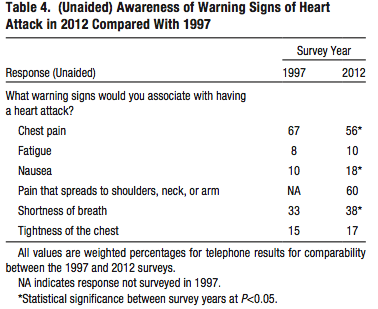 Mosca L, et al. Fifteen-year trends in awareness of heart disease in women. Circulation 2013; 127.
Awareness
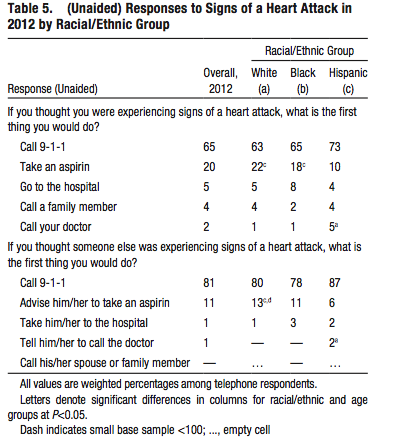 Mosca L, et al. Fifteen-year trends in awareness of heart disease in women. Circulation 2013; 127.
Symptoms in women with MI
Sudden cardiac death
Higher rates in men
However, a significantly higher percentage of women who have SCD had no prior symptoms! (63% vs. 44%)
Canto JG et al. JAMA 2012;307:813
Risk Factors
Age over 55
Dyslipidemia: high LDL and/or low HDL
Family hx of premature CAD 
First degree male < 55, female <65
Diabetes
Smoking
Hypertension
Peripheral arterial disease
Risk factors
Menopause
Obesity
High triglycerides
Metabolic syndrome
Sedentary lifestyle
Collagen vascular disease/autoimmune disease
CKD
Risk factors
Pregnancy-related
Pre-eclampsia, eclampsia
Gestational diabetes
Stillbirth
Miscarriages, esp. multiple 
Hx of cancer treatments (XRT)
Depression and stress
Hx of trauma or abuse
Which risk factors are more predictive in women?
Low HDL is more predictive than high LDL
Lp (a) can be more predictive in younger women
TG can be more predictive in older women, especially if >400 mg/dL
Rich-Edwards, JW et al. NEJM 1995; 332:1758; Miller VT. Atherosclerosis 1994; 108 Suppl:S73; Orth-Gomer K. Circulation 1997;95:329
Which risk factors are more predictive in women?
Diabetes: almost double the risk of fatal CAD

Smoking: 
associated with 50% of all coronary events in women
Risk elevated even with minimal use
Zuanetti G et al. JACC 1993;22:1788; Willett WC etal.NEJM 1987;317:1303
Effect of smoking
Women who smoke have a six-fold increased risk of MI (vs. 3x in men)
Risk was higher for women smokers than men regardless of age
Njolstad I et al. Circulation 1996;93(3):450; Prescott E et al. BMJ 1998;316(7137):1043
Reproductive
Pregnancy-related
 “failed stress test:
Pre-eclampsia – 3.8x more likely to develop DM, 11.6x more likely to develop HTN requiring rx
Gestational DM: up to 70% develop DM within 5 years

Menopause
Magnussen 2009, Kim 2002
Diagnosis
Treadmill stress testing
Nuclear stress testing 
Stress echo
CT calcium score
Coronary CTA
Cardiac catheterization with coronary angiography
Stress Testing
ETT only (lower than in men)
61% and 70%
Stress Nuclear (similar in men)
78% and 64%
Stress Echo (similar in men)
86% and 79%
Kwok Y, et a;. Am J Cardiol 1999; 83:660.
Coronary CTA
ROMICAT trial
Women had greater reduction in LOS, lower admission rates, lower radiation doses
More normal studies, less obstructive dz
Truong Q et al. Circulation 2013; 127;2494
Diagnosis
Women less likely to be referred for further evaluation if they have a positive stress test
Higher incidence of MI or death in these patients
Shaw LJ et al. Ann Intern Med 1994;120:559; Hachamovitch R et al. JACC 1995; 26: 1457
Risk Factors/Prevention
The Multiplier Effect
1 risk factor doubles your risk
2 risk factors quadruple your risk
3 or more risk factors can increase your risk more than tenfold
By doing just 4 things – eating right, being physically active, not smoking, and keeping a healthy weight – you can lower your risk of heart disease by as much as 82 percent
NHLBI: "Heart Truth" campaign
Treatment/Prevention
All women
Exercise
Quit smoking
Healthy diet
BMI <25, waist circumference <35 in.
Treat risk factors: HTN, DM, dyslipidemia
ASA – look at risk/benefit ratio
Treat depression
Mosca L et al; Circulation 2011;123:1243
Treatment/Prevention
Increasing awareness
Screening
Mosca L et al; Circulation 2011;123:1243
How are we getting the word out?
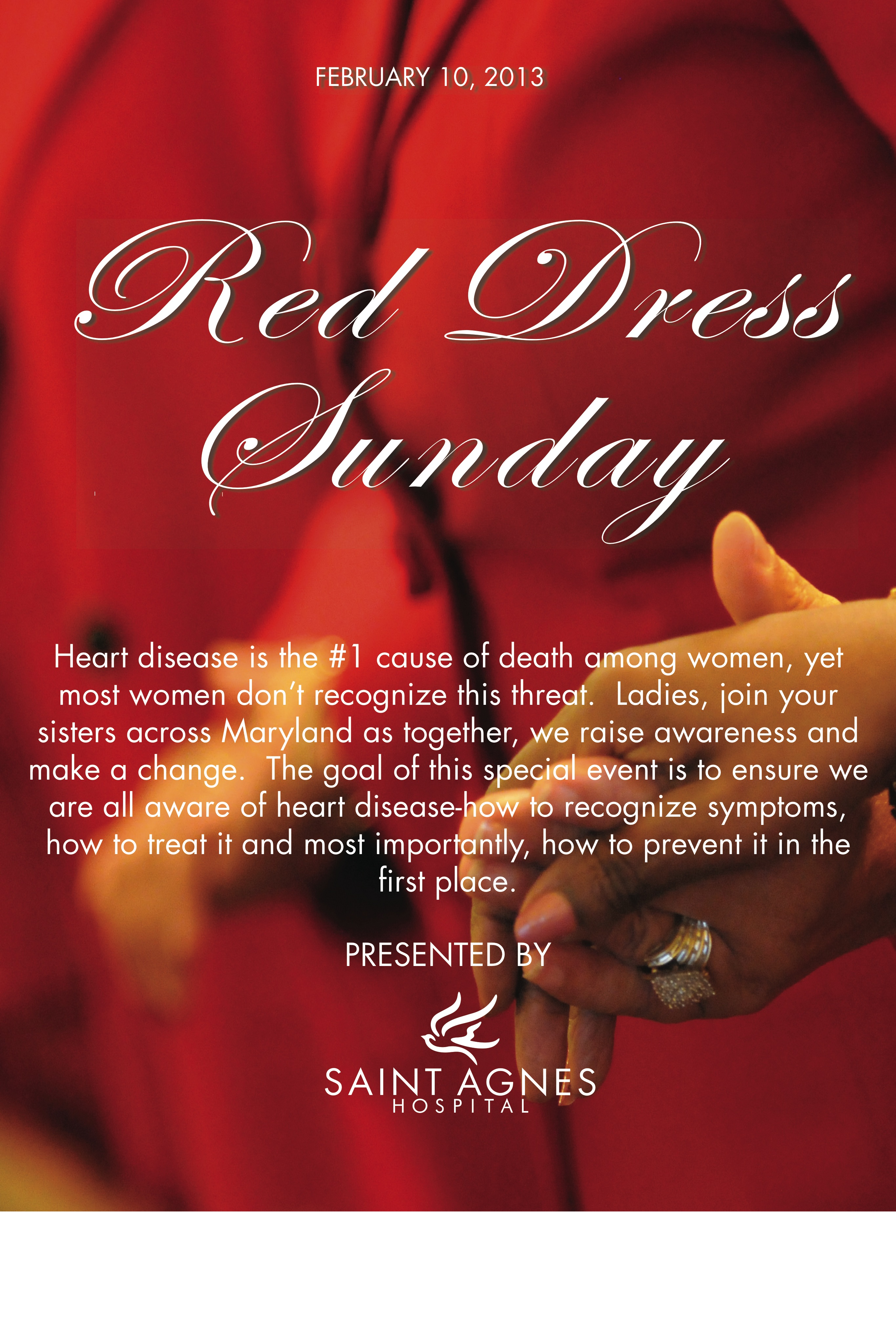 How are we getting the word out?
Saint Agnes Women’s Heart Center
“60 minutes for $60”
60 minutes of screening and education
Personal risk assessment
EKG
Blood work: lipid profile, hemoglobin A1c
Treatment/Prevention
Lipids: New guidelines
Different approach: moderate or high intensity statin rather for different risk categories rather than treatment to targets
Overall risk
Patient centered care
Limited role for non-statin rx
Treatment/Prevention
Lipids: New guidelines
4 categories:
Clinical ASCVD, no HF or ESRD on HD
Ages 40-75 with DM and LDL 70-189
LDL >190
Ages 40-75, LDL 70-189, estimated 10-year risk of 7.5% or greater
New risk calculator: Pooled Cohort Equations for ASCVD risk predictionshttp://www.cardiosource.org/en/Science-And-Quality/Practice-Guidelines-and-Quality-Standards/2013-Prevention-Guideline-Tools.aspx?w_nav=Search&WT.oss=new risk calculator&WT.oss_r=3056&
Lipid therapy
New risk calculator
Heavily driven by age, also includes ethnicity/race, BP, cholesterol, current tobacco use and DM
65 yo M or 71 yo F with optimal RF has >7.5% 10 year risk of ASCVD
If uncertain, can take into consideration other factors:
Family hx
CRP>2
Calcium score >300 or >75%
Abnormal ABI (<0.9)
Lipid therapy
New guidelines
No clear role for CKD, apoB, albuminuria, cardiorespiratory fitness, CIMT
Lifestyle modifications
Diet high in fruits and vegetables
Keep sat fat <5-6%, minimize trans fat
Exercise: 3-4 sessions/week, 40 minutes per session to lower LDL
Treatment/Prevention
High risk women
Dyslipidemia (better secondary prevention data: 4S, CARE, HPS, PROVE-IT)
Aspirin
HTN
No role for vitamins or HRT
Mosca L et al; Circulation 2011;123:1243
Treatment in ACS or acute MI
Medical therapy
Aspirin, beta blockers, ACE-inhibitors
Statins
Interventional treatment in women
Less likely to be referred
Higher complication rate than in men
Smaller arteries, more bleeding
But these pts do better than if no intervention
Higher peri-procedural rate of complication but better long-term survival than men
Anand SS et al. JACC 2005;46:1845; King KM et al. JAMA 2004;291:1220; Anderson ML et al. Circulation 2012; 126:2190
Treatment of ACS, NSTEMI, STEMI
Early invasive strategy for high-risk patients
PCI for STEMI
Better than fibrinolysis or POBA
Glaser R et al. JAMA 2002;288:3124; Mueller C et al. JACC 2002;40:245; Lansky AJ et al. Circulation 2005;111:1611
Bleeding
Women have more bleeding than men
Technical factors, medication issues
RISK-PCI
Same efficacy as in men
Higher bleeding
Higher mortality
Can J Cardiol 2013; 29:1097
Bleeding
Bleeding avoidance strategies
Transradial approach, closure devices, bivalrudin
Lower bleeding rates in both sexes
Higher absolute bleeding rate
JACC 2013; 61:2070; Circ 2013; 127:2295
Other cardiac causes of chest pain
Women’s ischemic heart disease (syndrome X, microvascular disease)
Myocarditis
Stress-induced cardiomyopathy
Coronary dissection
Cancer and CV disease
Chemotherapy toxicity: anthracyclines and Herceptin
Communication and monitoring
Treatment of baseline risk factors: HTN, DM, CAD and LV dysfxn pts at higher risk
Older patients
Combination chemo and higher dose chemo
Combination with XRT
Cancer and CV disease
Radiation toxicity
Effects on all parts of the heart
Most common sign: pericardial effusion
Increases by 7.4% per gray of xrt dose
Starts within first 5 yrs after rx, continues for at least 20 years 
Women with baseline cardiac RF at higher risk of events
Darby et al. NEJM, 2013;368:987
Women and radiation exposure
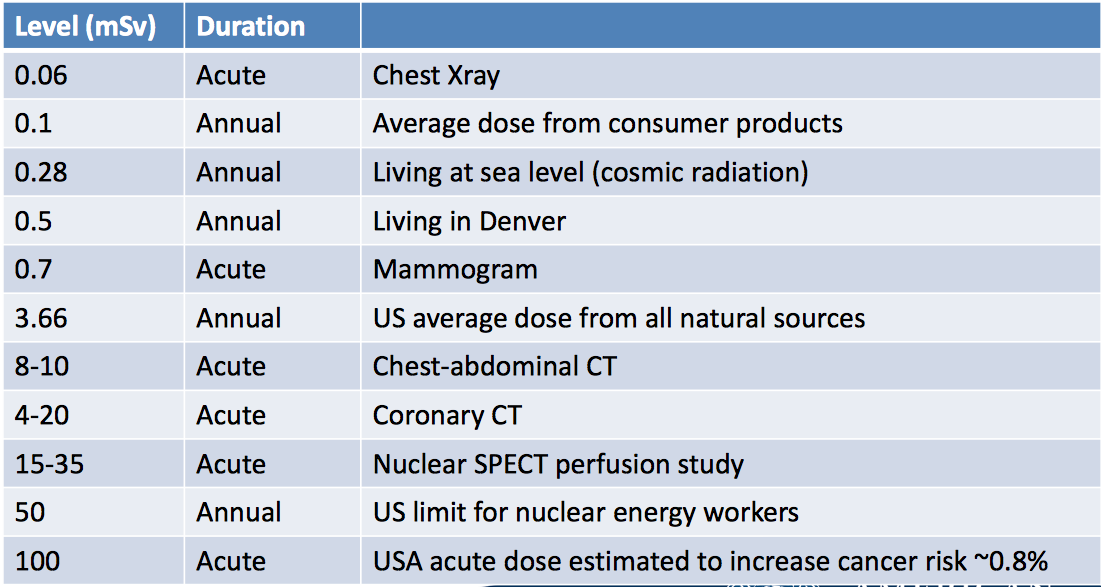 Courtesy of Ana Barac, MD, ACC HWH 2014
Women and radiation exposure
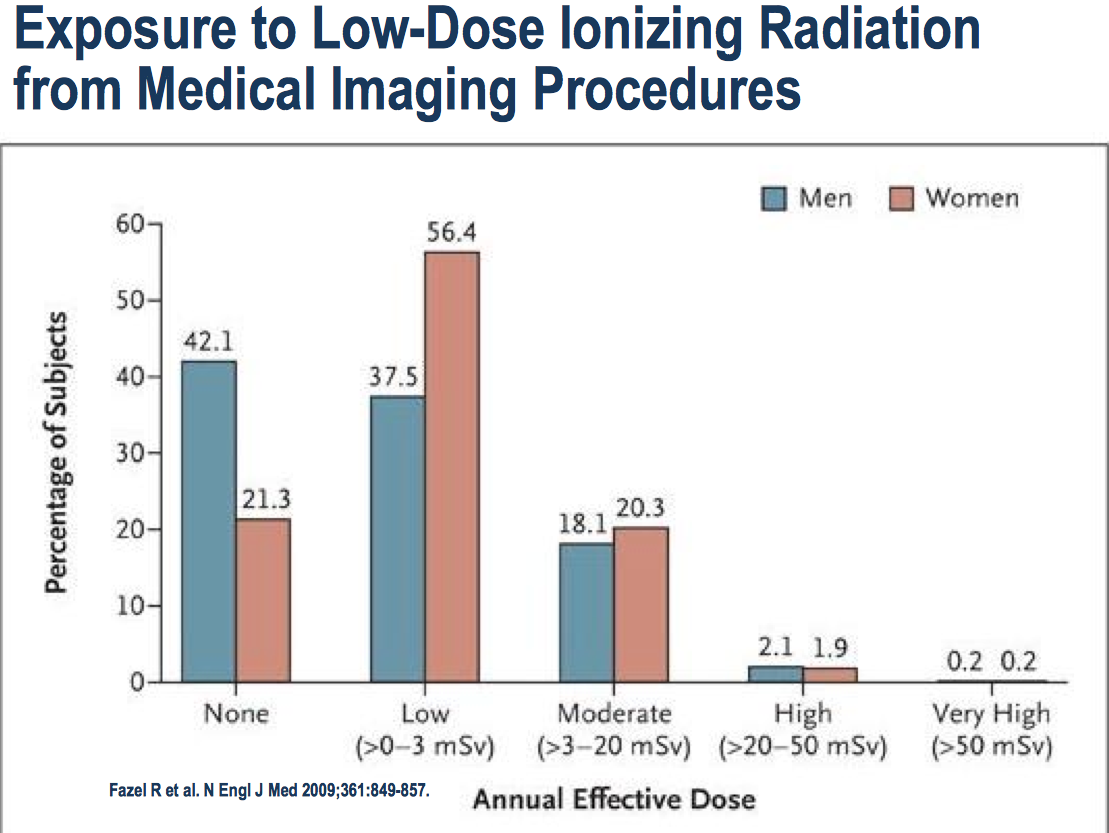 Courtesy of Ana Barac, MD, ACC HWH 2014
Take-home points
CAD and CVD are by far the biggest health risks for women
Awareness is still less than it needs to be
Prevention CAN reduce risk
Screening programs are available
Take-home points
Women can present differently, and do worse when they do
Women are referred less often for appropriate testing and treatment
Women can have more complications from treatment, but still fare better than without rx
Special considerations: pregnancy, menopause, comorbidities
THANK YOU!
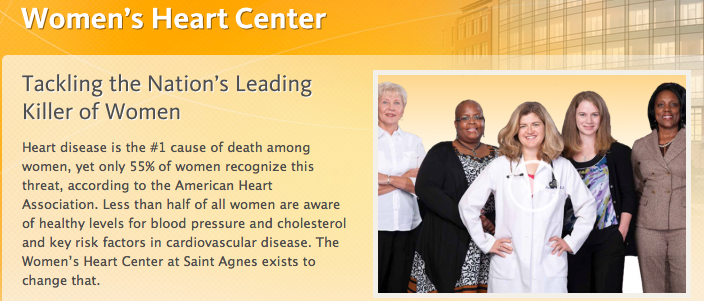